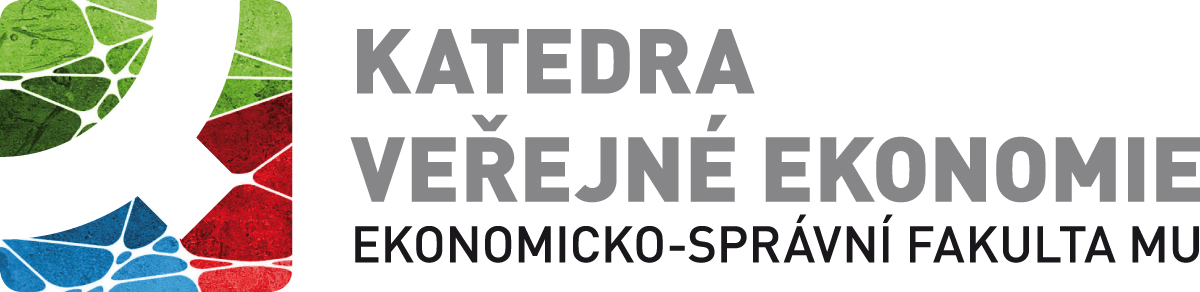 Double Degree Master in PublicEconomics and Public Finance
aneb 
„Proč mít dvojitý diplom?“
Nebojíte se výzev a jste zdravě sebevědomí?

Chcete zažít, jaké je to studovat na prestižní zahraniční univerzitě? 

Chcete být jejím plnohodnotným studentem?

Chcete mít výhodu na trhu práce tuzemském i evropském?


Pak pro Vás je určen tento Double Degree program!
Co je DD studium?
mezinárodní dvouleté navazující magisterské studium zakončené dvojitým diplomem ale pouze 1 státní závěrečná zkouška
část studia se realizuje na zahraniční univerzitě
Univerzita v Rennes I (Francie)
Univerzita Piemonte v Alesandrii (Itálie)
 Univerzita v Tampere (Finsko) 
studium v anglickém jazyce
diplomová práce v anglickém jazyce
Kde můžete studovat DD program ?
University of Rennes 1 (Francie)
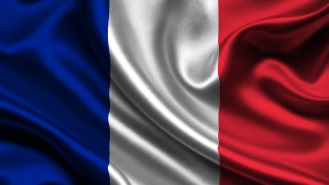 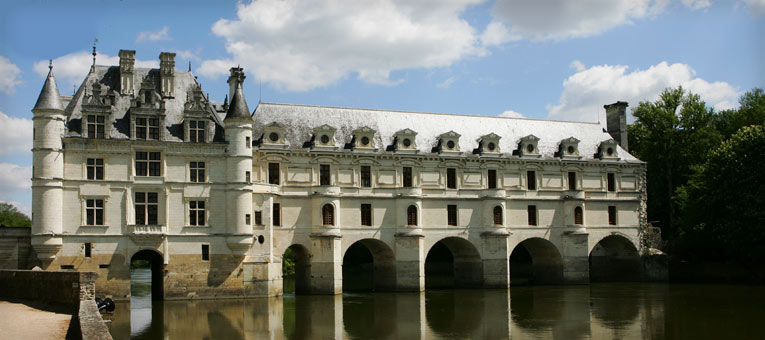 „Rennes, vivre en intelligence“ 
	(= Rennes, living together smartly)
francouzský styl života, esprit
dlouhodobá 20-ti letá spolupráce 
západní Francie, hlavní město Bretagne 
město s 212.000 obyvateli (60.000 studentů)
UoR 1: 22.000 studentů  a ve World University Ranking je 501-550.
kulturní historické město & gastronomický ráj 
přímé spojení s Paříží (TGV – 2 hod.)
zajímavost: Mont-Saint-Michel
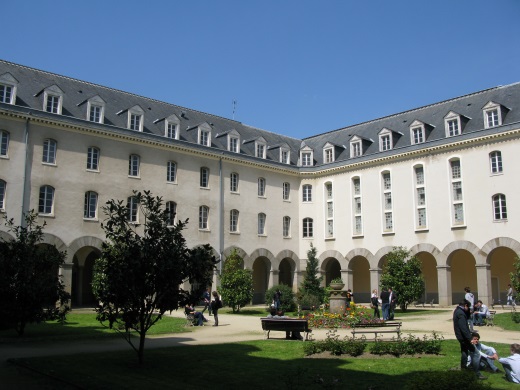 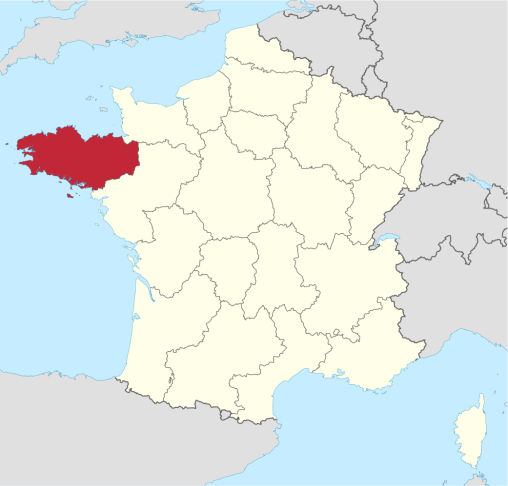 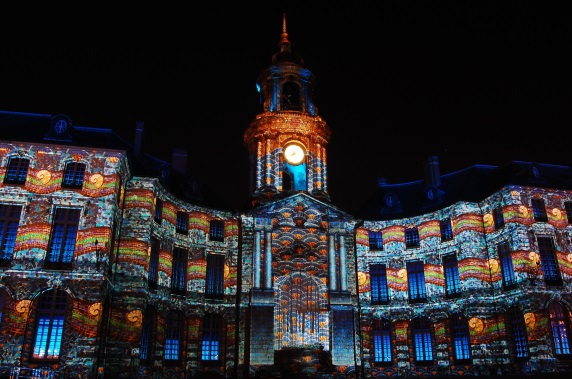 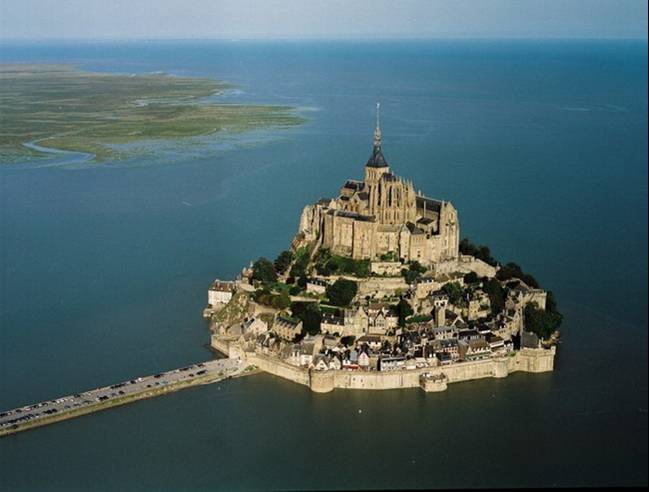 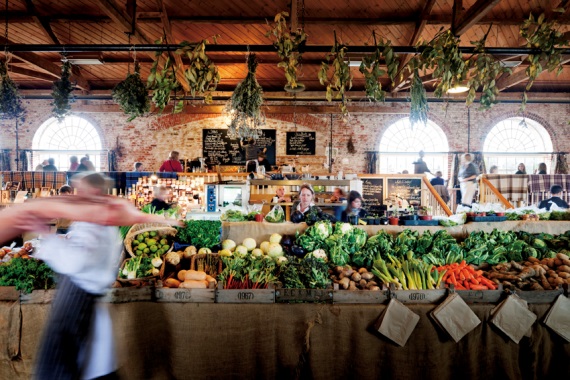 University of Piemonte Orientale (Alessandria Itálie)
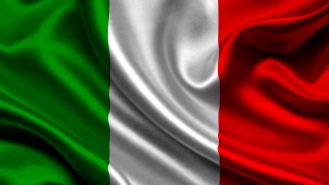 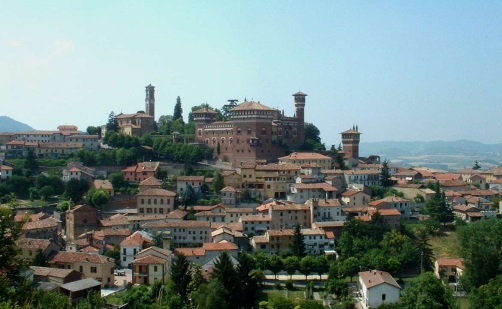 severozápadní Itálie, region Piemonte 
město s 95.000 obyvateli 
město založeno 1168 a historicky velmi zachovalé (řada muzeí a historických objektů)
řada kulturních a sportovních akcí (koncerty, rally) 
dopravní uzel (Turín, Miláno, Janov – 1,5 hod)
zajímavost: Cittadella di Alessandria
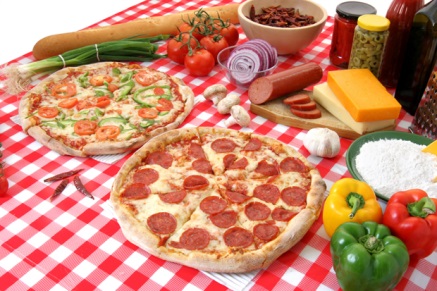 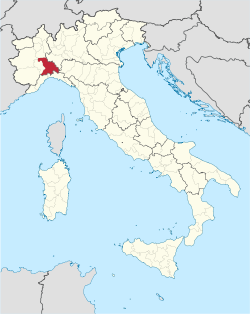 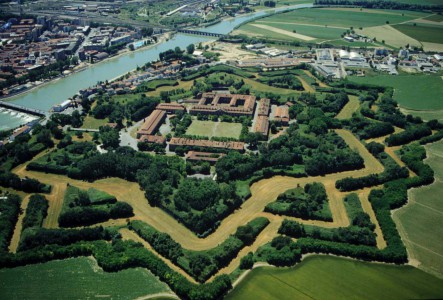 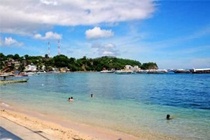 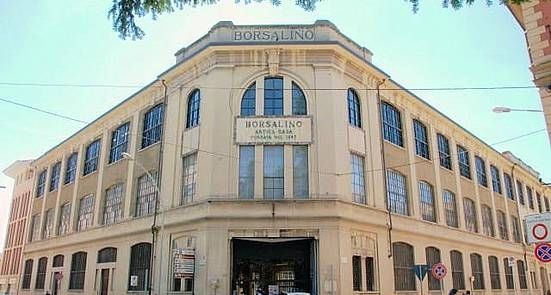 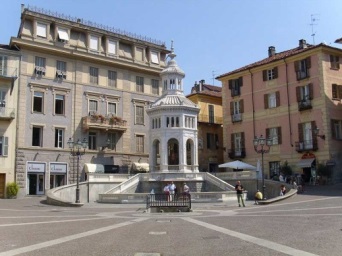 University of Tampere (Finsko)
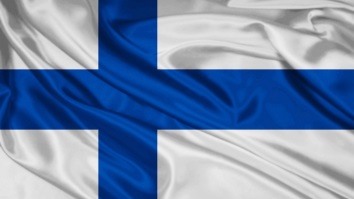 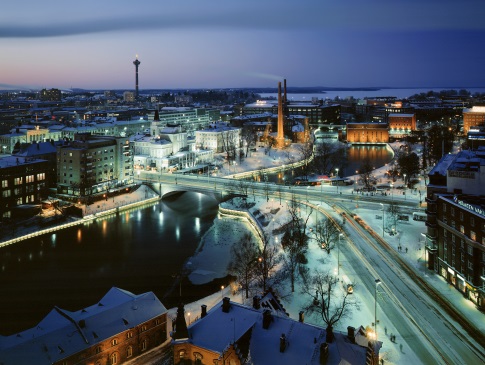 3. největší město Finska a největší vnitrozemské 
     město v severní Evropě, poměrně nové (*1779)
město s 210.000 obyvateli 
UTA má 15.200 studentů a ve World University Ranking je 395. 
historicky průmyslové město s řadou úspěšně a pěkně zrekonstruovaných brownfields (např.: Finlayson)
přímé spojení s Helsinkami (vlak, bus – max. 2 hod.)
zajímavost: Lapland (severní polární kruh, polární záře)
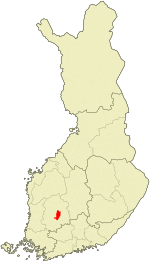 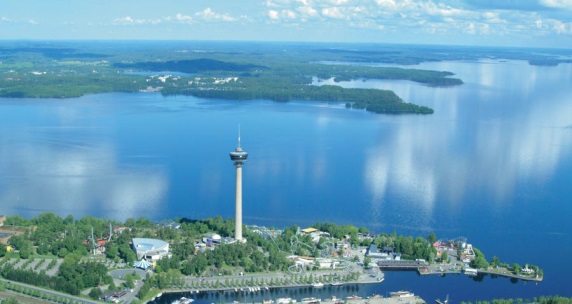 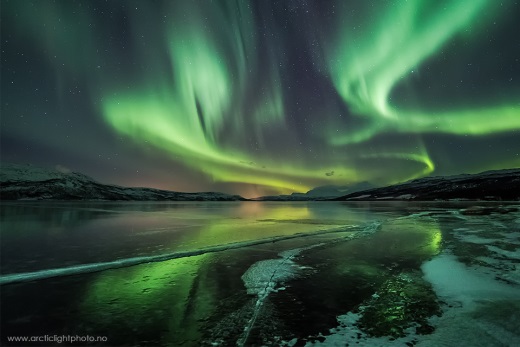 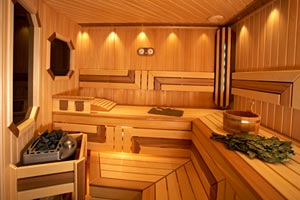 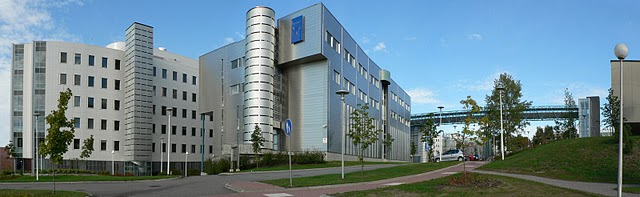 Co vám přinese zapojení do DD ?
získáte druhý diplom na prestižní zahraniční univerzitě 
lepší uplatnění na trhu práce – českém i zahraničním
poznáte cizí prostředí + zdokonalíte se v angličtině
na rozdíl od tradiční Erasmus mobility 
budete na zahraniční univerzitě studovat vaši specializaci (VE, VF, NO)
budete mít supervizora i na zahraniční univerzitě
získáte titul navíc
Jak vypadá takový DD v praxi?
kompletní výuka v angličtině
absolvujete 1-2 semestry na partnerské univerzitě (v Rennes – podzim!)
kredity za absolvované předměty budou vzájemně plně uznatelné 
tradiční SZZ dle zvyklostí obou univerzit (MU nejvíce komplexní)
2 vedoucí práce (1 MU, 1 partnerská univerzita)
příklady závěrečných prací:
Efficiency evaluation of municipal solid waste management in the Czech Republic using DEA method (Kristýna Dostálová – nejlepší obhájená práce na UR1 jaro 2014)
Position of Young Graduates on the Labour Market in the Czech Republic and Italy (Nicol Dvořáková – spoluvedoucí Carla Marchese, UPO)
Comparison of selected instruments of the Czech and Finnish family policy using Microsimulation modelling (Pavla Sedlářová – spoluvedoucí Hannu Laurila, UTA)
International migration of women (Adriana Grajciarová – spoluvedoucí Hannu Laurila, UTA)
Tenure choice and impact of rent deregulation process (Dominika Čižnárová – spoluvedoucí Hannu Laurila, UTA)
Basic capital instead of basic income: an application of the universal basic capital proposal for Switzerland.
K dnešku máme 6 absolventů a dalších 5 studentů končí studium
A co na to říká první absolventka?
„mám pro náš nový DD program zatím samé pozitivní hodnocení. Pokud někdo váhá, a přitom mu to dovolují finanční a jazykové možnosti, tak je to určitě dobrý nápad a investice do budoucna, která se neztratí.“ 


                           „právě díky tomu jsem získala jiný náhled na budoucí 
                            uplatnění na pracovním trhu“ 



                           „kromě univerzity a zážitku z pobytu v zahraničí je samozřejmě lákadlem krásná architektura a příroda Bretaně“

Mgr. Kristýna Dostálová
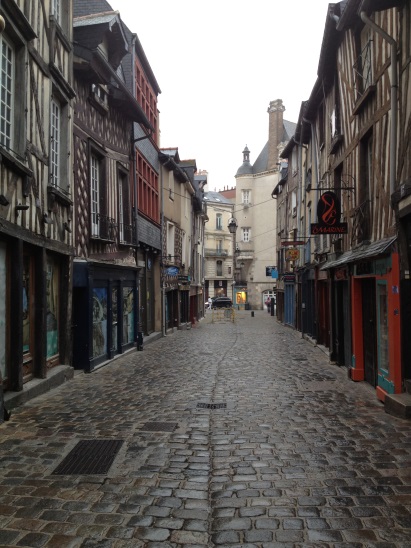 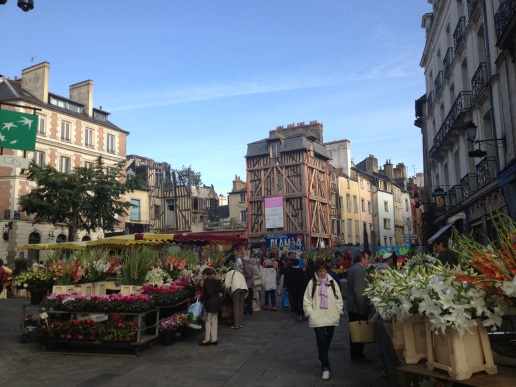 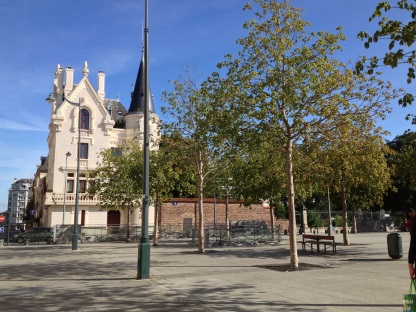 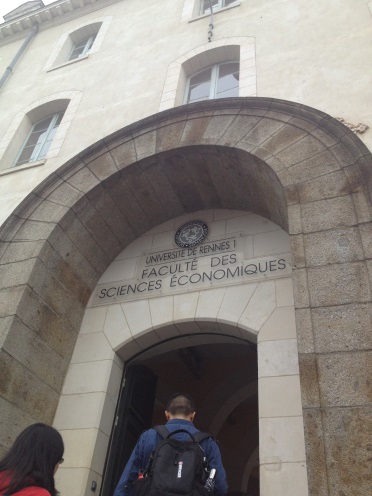 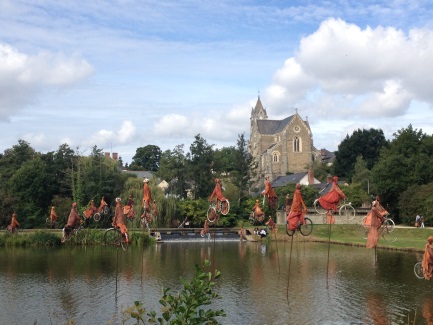 Co musíte udělat pro vstup do DD ?
podat přihlášku do výběrového řízení:
	strukturovaný životopis v AJ
	motivační dopis v AJ
	(pokud máte, pak doklad o zkoušce AJ)
	transkript známek  minulého studia (pouze studenti mimo ESF MU)	
na sekretariát Katedry veřejné ekonomie
deadline: 27.2.2017  12,00
výběrové řízení 
jednokolové výběrové řízení – ústní pohovor
termín pohovoru 28.2.2017 ve 10,00 (9,30) (místnost 428)
Soyez les bienvenus !

Non vediamo l'ora di incontrarvi !

Odotamme sinua !